ABILITYAre you Gross or Fine?
Gross	
Static or dynamic strength
Gross body co-ordination
stamina
Fine
Control and precision
Response orientation
Wrist /finger speed.
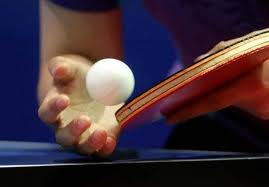 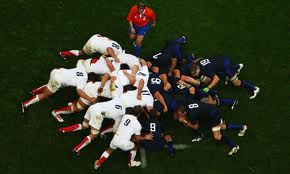 Ways a teacher can change the type of practice
Massed-distributed
Massed is continuous practice and usually long.
Distributed which has rest intervals
Varied- fixed
Varied is in many different environments,
Fixed is practiced in the same environment.
Mental practice. Goes through the movement in their mind.
Ways a teacher can change the type of practice
Massed practice

Distributed

Fixed

Mental

Varied
Rest interval allowing time to recover.

Repetition of specific movement in the same environment.

Can save time and suitable to simulate performance conditions

When skill is practiced in many different environments.

Goes through the movement in their mind
Identify a motor skill in sport and justify it’s classification   on the open and closed continuum.

Explain which practice methods would be most appropriate for this skill   (6)

Justify your answer.
Explain the role of mental practice in the performance of motor skills.                             (4)
Aids reaction time   (better answer?)
Reduces reaction time.
Controls arousal
Enables a mental picture of what is to come
Can be rehearsed frequently
BUT
Lack of feedback
Doesn’t give kinaesthetic feedback
Types of guidanceyou need to know the pros and cons of each.
Involves the use of equipment to support, e.g. float in swimming. Very useful through the early stages of learning allowing development of kinesthesis.
Increase in confidence
Ensures safety
Drawback?
Loss of feel of movement
Should not become reliant on the feel of the aid.
All stages of learning
Best used for cognitive/early stages of learning
Vision is the dominant sense
Helps them form a mental picture
Draw backs?
Demo has to be accurate
Some complex skills may have too much info
Static visual aids don’t help
Looking at the types of guidance, identify which phases of learning would benefits from each type of guidance.
Visual


Verbal


Manual


Mechanical
Involves the teacher moving or holding the learner.
Very useful through the early stages of learning allowing development of kinesthesis.
Increase in confidence
Ensures safety
Drawback?
Loss of feel of movement
Should not become reliant on the feel of the aid.
Used in line with visual
Best with advanced/autonomous.
Telling a player about strategies.
Can tell learner to focus on chest or arms.
Drawbacks?
Has to be explained well
Can get overload of information
Complex skills hard to describe.
Acquiring movement Skill
Ability
Ability
What is ability?
Innate/genetically determined
Stable and enduring

Support and underpin skills 
Each skill required certain abilities to support its successful achievement.
Looking at the list below identify the ones that you feel you have.
Ability
Psychomotor 
Multi limb co-ordination
Response orientation
Speed of movement
Finger dexterity
Aiming
Gross Motor
Physical proficiency
Dynamic strength
Static strength
Flexibility
Co-ordination gross body
Balance
Strength
Lets go one generation back and look at your parents.  What do you think their abilities are from the list above.  Does that match the ability you have?
Two member of your group are having a baby!!  Identify what sports their child may be good at and explain why.
Fitts and Posner Development of motor skill
Identify the three phases of learning movement skills and describe the characteristics of each phase. 	
Cognitive
Leads to a mental image or picture (being formed) / mental rehearsal / 
Understanding of what needs to be done 		
Needs (conscious) thought or concentration on technique or sub routines 
Unable to use intrinsic or kinesthetic feedback / only extrinsic feedback effective / reliant on verbal or visual cues / feedback needed 	
 	Movement (often) lacks fluency or rhythm/movement jerky / trial and error a feature 	
Can’t accept   (Demonstration, or Longest phase)
Fitts and Posner Development of motor skill
Associative
Matching or associating mental model with actual performance 
	Motor programme begin to be formed 	
	Practice or rehearsal occurs 	
	The following can be used: more detailed feedback / knowledge of results (KR) / knowledge of performance (KP) / kinesthesis' / kinesthetic or intrinsic feedback / less reliant on extrinsic feedback 	
	(More) trial and error/learn from mistakes / fewer mistakes / more consistent or effective 	
	Increased fluency or rhythm or efficiency / /movement less jerky / better timing 	
	Some never leave or move beyond this stage 	

Cant accept                   	Start to groove skill
		                longest phase
Fitts and Posner Development of motor skill
Autonomous
Accurate or (well) grooved or consistent or habitual or over learned / motor programmes fully formed (stored in LTM) 	Few mistakes / mastered technique 	
 Fluent or rhythmic 	effortless 	
Little conscious control (needed) /automatic / spare attentional capacity / can focus on tactics or strategy or environment / skills can be adapted 
minimum thought = BOD/ sub conscious 		
 	Able to use or rely on intrinsic or kinaesthetic feedback (effectively)
 	
 	May return to associative phase/ need to keep practicing (to stay in this phase)

Cant accept   No mistakes / natural / second nature No thought